ECE 18731Network SecurityCourse Overview
Vyas Sekar
1
Introduction
Me = Vyas Sekar
Best way to reach me – vsekar@andrew
For course material -- Piazza

Office Hours: TBD

TA: Brian Singer 

TA Office Hours: TBD
2
B.Tech, IIT Madras CSE,2003PhD, CMU CSD, 2010Pittsburgh  Berkeley  Long Island  Pittsburgh  Bay area  Pittsburgh!Research: Networking, Security,  SystemsWhere: CIC 2122 CIC 2202Web: http://users.ece.cmu.edu/~vsekar/Current Research: Telemetry, NetSec + AI/deception, Synthetic Data, Troubleshooting  Non-work: Run, squash, frisbee, cryptic crosswords, trivia, word puzzles
3
Research Grand Challenge Question
Can we ensure that the operational security postures of ALL enterprises in future scenarios are comparable to the select few “hyperscale operations” that have large security teams and global-scale visibility into threats?
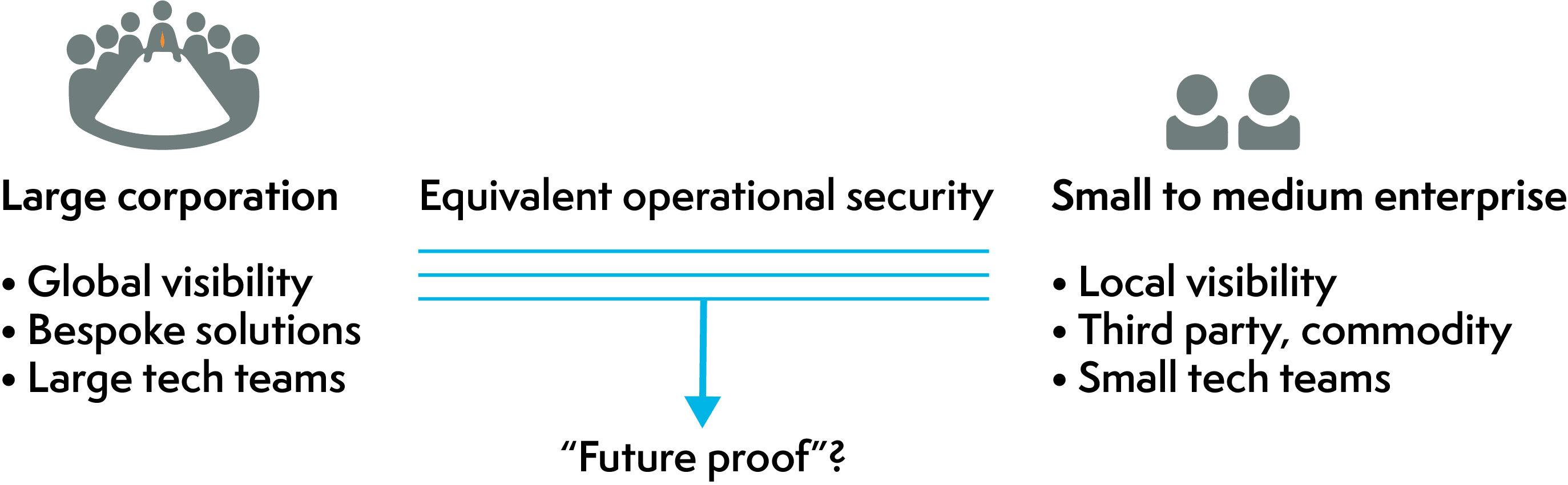 [Speaker Notes: This brings us to the grand challenge that we are posing as the motivating question behind this initiative
Is it possible to replicate these successes for these hyperscalers for ALL scales of enterprises in the future?
That is we want a future-proof solution robust to future threats that can replicate the security posture of these large giants for every enterprise even though they don't have the global scale, bespoke solutions, and large security teams?]
TA
Brian Singer 

Get to know Brian!
5
Today’s Class
Course personnel introductions

Course expectations

Grading and course policies

Paper review

Projects (never too early to start)
6
Goals of this class
Basic principles of network security
Architecture, protocols, systems
Attacks
Defenses

Get familiar with current network security research
Critically read research papers

Where is it headed?

Understand solutions in context
Goals (e.g., performance, security, scalability)
Assumptions (e.g., technology, economics)
7
What is Network Security
8
What is Network Security?
Public Channel
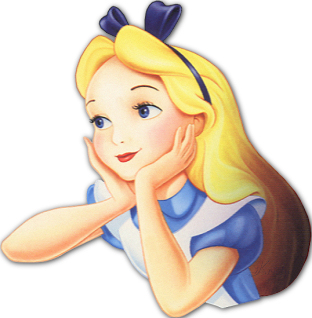 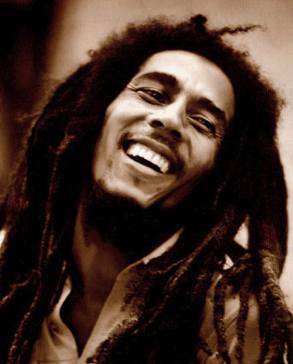 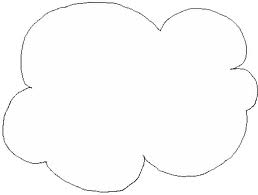 Alice
Bob
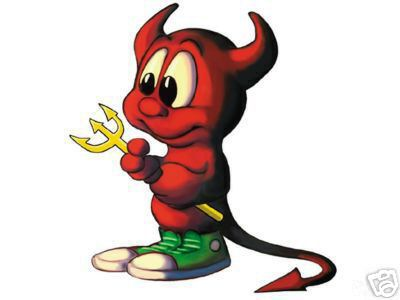 The Network, 
typically runs IP “protocol”
Providing a “reliable” channel
 If the network protocols have flaws, crypto may not save you
9
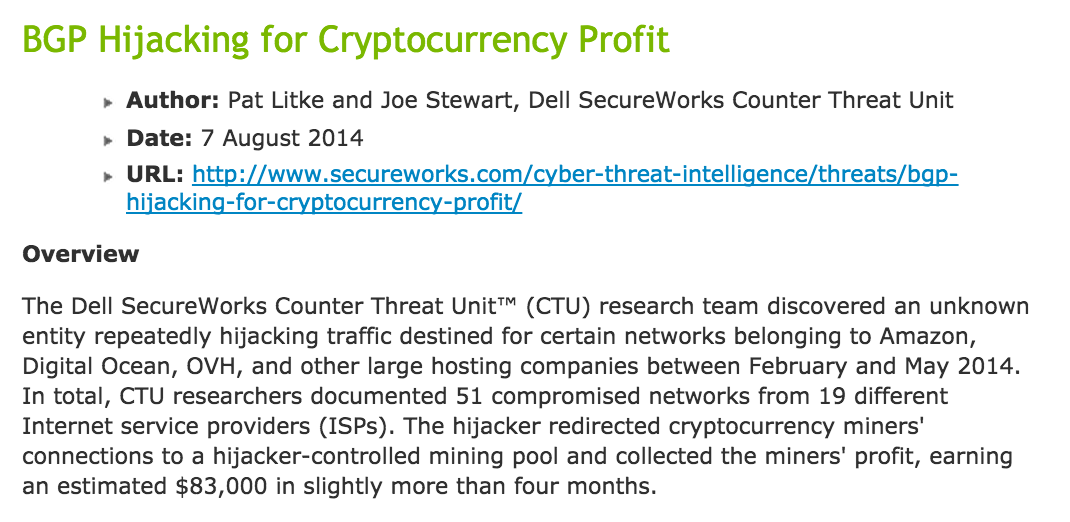 http://www.secureworks.com/cyber-threat-intelligence/threats/bgp-hijacking-for-cryptocurrency-profit/
10
What is Network Security?
Public Channel
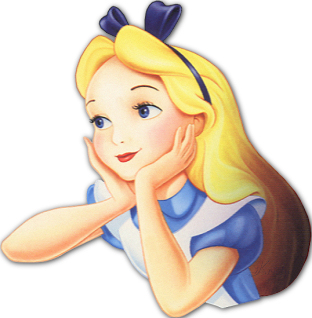 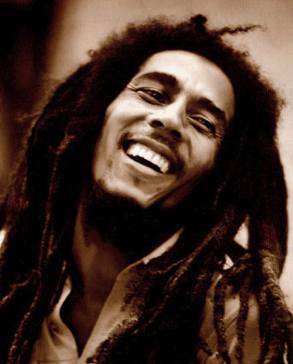 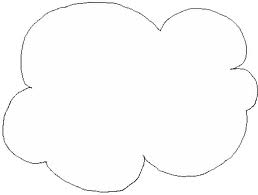 Alice
Bob
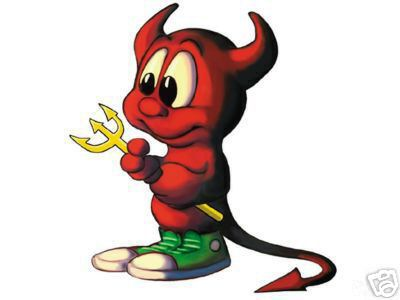 The Network, 
typically runs IP “protocol”
2. Providing an “available” channel
 Can Alice talk to Bob? Can Eve deny service to Alice/Bob?
11
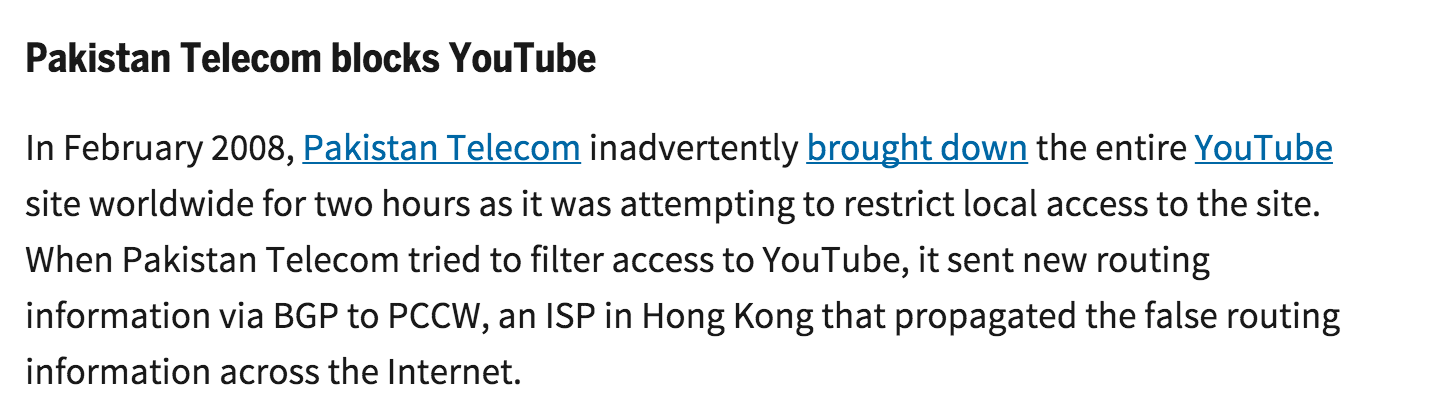 http://www.networkworld.com/article/2272520/lan-wan/six-worst-internet-routing-attacks.html
12
DDoS growing in number, scale, and  diversity
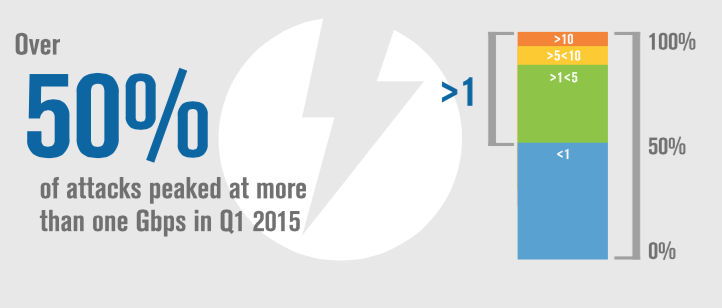 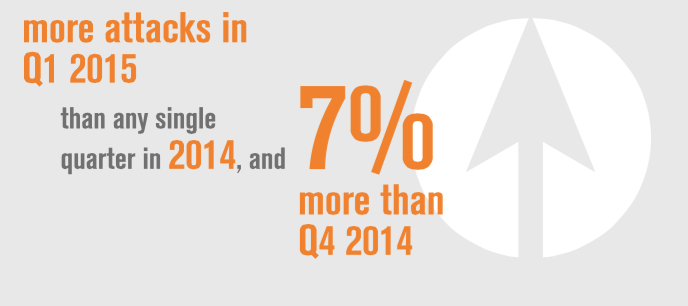 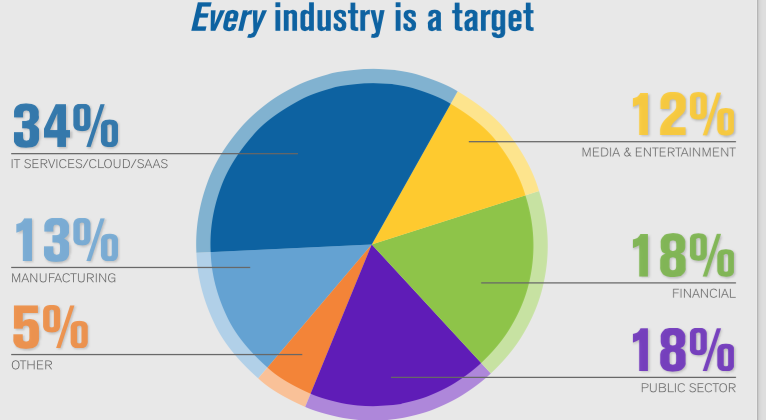 Source: Verisign
13
What is Network Security?
Public Channel
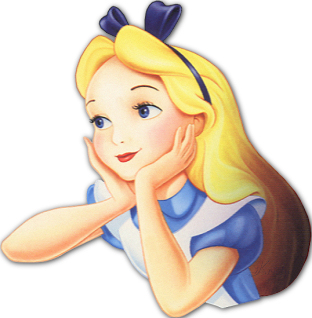 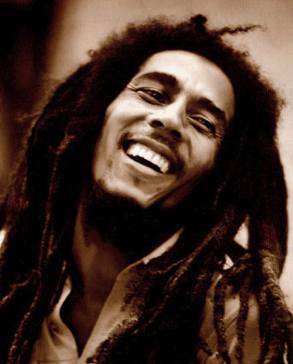 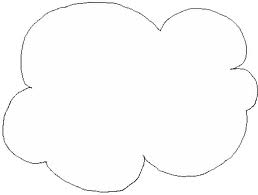 Alice
Bob
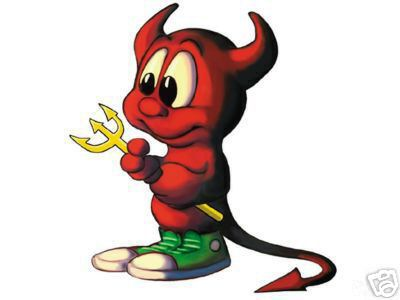 The Network, 
typically runs IP “protocol”
3. Providing an “enforcement” for observing/mediating access
Stop Eve’s malware from reaching Bob in the first place
Observe aggregated view of malicious intents
14
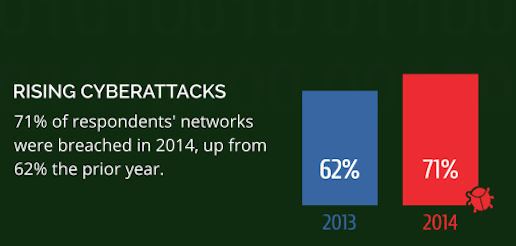 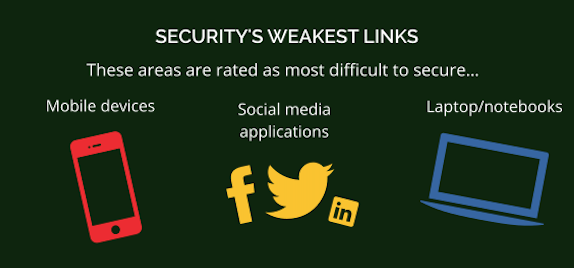 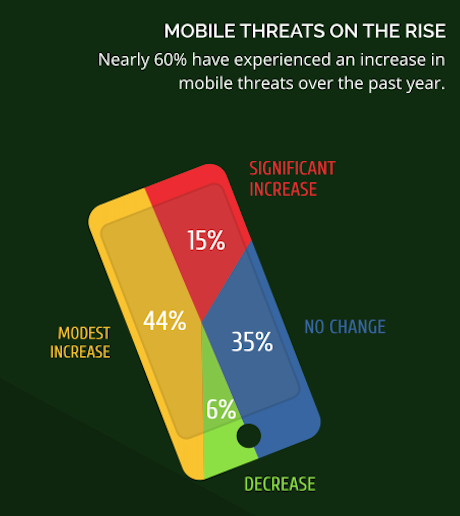 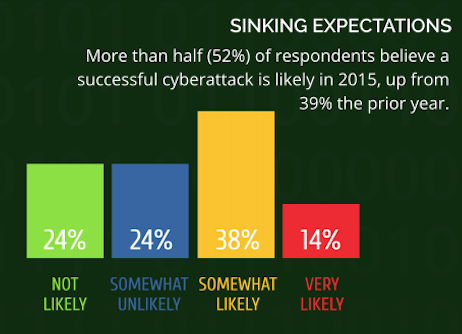 Source: Webroot
15
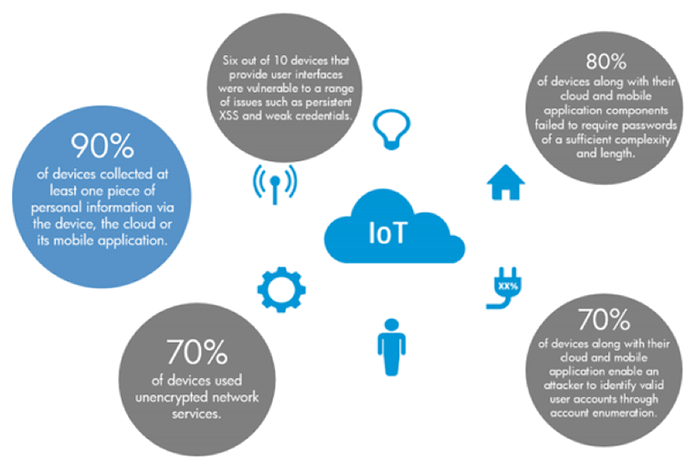 Source: HP
16
What is Network Security?
Public Channel
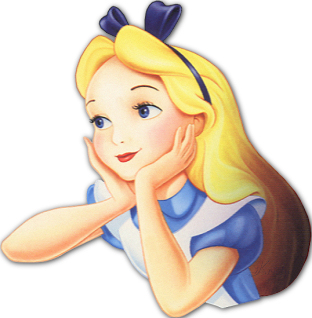 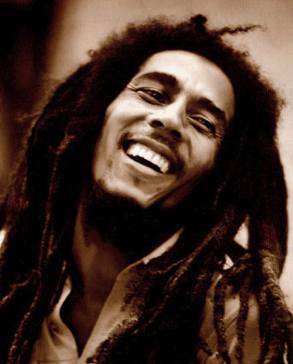 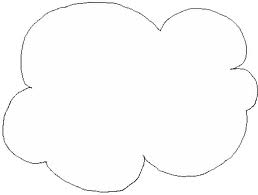 Alice
Bob
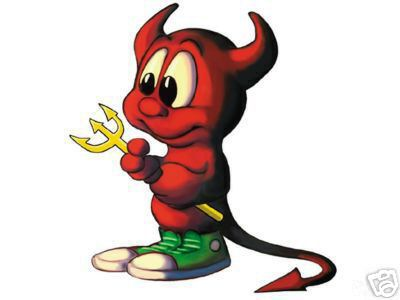 The Network, 
typically runs IP “protocol”
4.   Enabling and preventing eavesdropping/modifications
 Not all network protocols use crypto!
17
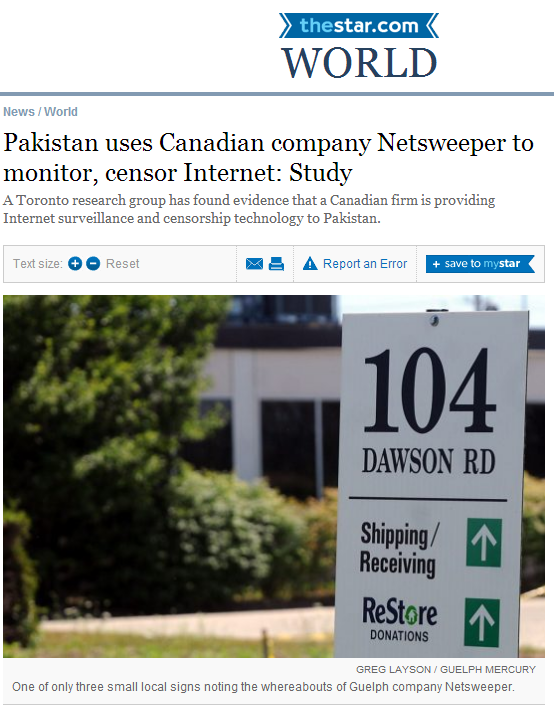 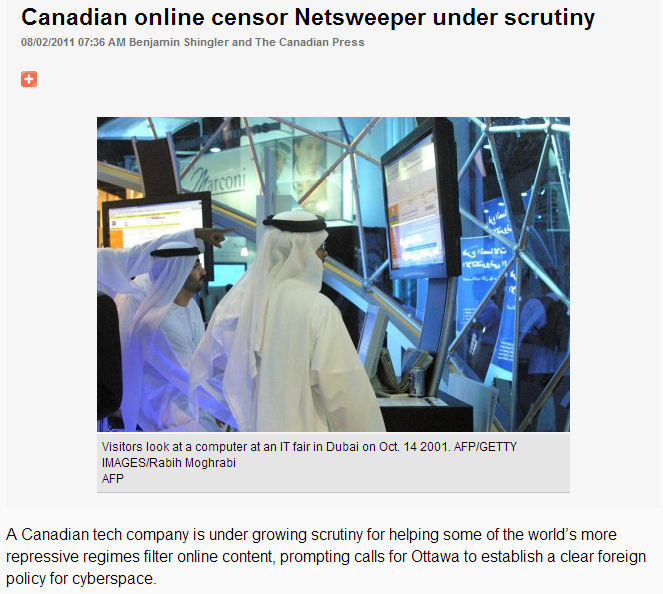 18
Specifics of network security
Large scale (people and hardware)
Heterogeneity (hardware, protocols, implementations, apps)
No centrally trusted authority
Distributed management
Geographically diverse (long latencies)
Potentially mobile (wireless communications)
Participants from different administrative entities
19
Class Expectations
Mix of theory/concept + Practice 
Not pure theory or pure tools 
Expect to write code (C/scripting etc)
All homeworks will involve writing code
All homeworks involve use real n/w security tools
Projects will involve implementation

We assume you have UG networks/systems background
20
Prerequisites
Passing grade (C or above) in 
An intro networking class: 18-345, 14-740, 15-441
An intro security class: 14-741/18-631, 18-730, 18-487 (330)
(or equivalent coursework)

Very limited (if any) review of crypto, security properties, basic networking materials
You may want to review the materials covered in these classes

C and UNIX programming skills will be helpful for homeworks and semester project

Talk to me ASAP if you are unsure of pre-reqs or readiness for class.
21
Class format
Concepts explained in lectures
Tools and techniques introduced through homework assignments
Gain additional knowledge (practical and/or theoretical) in your favorite topic through semester project
22
Class format details
For each lecture
Approx. 12-page reading assignment (on average), hand in summary before lecture
Active participation is expected
Please do ask questions and make constructive comments during lectures…
You participation grade depends on it 
Be on time! (important announcements are made at beginning of lecture)
4-6 homework assignments/mini-projects (TBA) 
2 in-class written exams: midterm and final (not cumulative)
1 semester project
23
Class Topics
Infrastructure
E.g., TCP/IP, DNS, SDN
Network-wide attacks
E.g., Worm, DDoS
Analysis and Inference
E.g., side channels, economics, forensics
User-related topics
E.g., Anonymity, censorship,
5. New technologies
E.g., Future Internet, IoT
24
How is this different from course X ?
18487 (330): (UG) Intro to security
Some topics were covered briefly (e.g., BGP, DDoS, NIDS)
90% different topics


18631/18730: Intro to information security
80% different topics
Some topics revisited (e.g., NIDS, DDoS, Anonymity, TCP/IP, Econ)

We will go in greater depth + more “research” mentality

Homework assignments are hands-on + different topics

Research project gives you a unique opportunity!
25
Assignments
Hands on 

Complements “theory” side of papers 

Will use state-of-art open source tools
26
Today’s Class
Course personnel introductions

Course expectations

Grading and course policies

Paper review

Projects (never too early to start)
27
Grading
http://users.ece.cmu.edu/~vsekar/Teaching/Spring25/18731/policy

30% Homeworks: To be done individually

30% Class research project
Groups of 2-3

15% Midterm (in class)

15% Final  (in class)

10% Paper reviews and Discussion/participation
28
Course policies: Plagiarism
Homework assignments (including reading critiques)
Your fellow students are your best resource for advice, discussions... 
But all solutions presented must be your own work
Don’t copy from any source (web, other students, …)
Short citations are ok, if properly quoted and referenced
In-class exams 
No collaboration of any kind is allowed
Laptops and cell phones can’t be used
Open notes/papers 

Cheating will be dealt with in the severest manner
Don’t do it: you will get caught and it is not worth it
Contact me if you are unsure if some form of collaboration is OK
29
Course policies: Late submissions
Reviews are due before class, otherwise don’t count for credit

Homework must be turned in by class time on the due date
Two grace credits for the entire semester
You can use each grace credit at your convenience to extend a deadline by 24 hours
When you run out of grace credits, you incur a penalty of 25% per day your homework is late
We will not accept homework late by more than three days

Project deliverables cannot be submitted late
30
Course Policies: AI/LLM/GenAI
AI tools, such as, but not limited to, ChatGPT and Co-Pilot may be used to get help with understanding APIs, libraries, frameworks, provided code, error/warning/info messages
AI tools, such as, but not limited to, ChatGPT and Co-Pilot, may not be used to get partial or complete solutions to any portion of any paper reviews or assignment. 
In general, you may use AI tools for help understanding course material of any kind, but you may not ask it to generate anything toward any assignment or deliverable, e.g. code, steps, paper summaries etc 
Please keep in mind: Responses you receive from an AI tool may well be attributable to publicly accessible materials and not properly cited by the AI tool. You, not your tools, are wholly responsible for your submissions.
Please treat responses from AI Tools as if they came from a person or a published work and cite them to the AI Tool in any case where you would cite the contribution should it have been made by a person or have come from a published work.
For projects, use of coding assistants to accelerate your work or language assistants to clean up writing is OK. But your code/writing/work should be your own!
31
Course policies: Other
Please turn off/mute your cell phones 
	(or put them on vibrate – and don’t pick up!)
Penalty on participation grade for offenders 
Laptops OK, but
Please refrain from reading the news, being on Facebook, or checking email in class
Even though it may not necessarily disrupt the lecture, it is rude!
You probably do not need to have your laptop with you in class
Please avoid using backchannels (Twitter, IRC, instant messaging) with other students
Instead, share your comments with the rest of the class

Please do not upload or redistribute class materials without instructor’s permission
32
Staying out of trouble
Attacks discussed in class are illegal to execute
Warning: don’t try this at home 
Well, actually, you might, if you have your own private network
Goal of this course is not to teach you how to attack systems …But, to teach you how to defend systems by knowing what the attackers do
Never use any of the attacks on a network connected to the Internet!
Approach for projects/assignments: 
code is executed on isolated network (e.g., virtual machine)
Sandbox, sandbox, sandbox
33
Important URLs
Course webpage
http://users.ece.cmu.edu/~vsekar/Teaching/Spring25/18731
	Check announcements for course updates!

Discussion of papers etc on Piazza
https://piazza.com/class/m5tyxyblm4l395	 We enrolled from s3, if you are not yet in, ping me


Canvas: For grades etc


Paper review submission site: See webpage
34
Today’s Class
Course personnel introductions

Course expectations

Grading and course policies

Paper review

Projects (never too early to start)
35
Three-pass  approach
Pass1: The skim
Read abstract, intro, conclusions, section titles

Pass2: Grasp technical content 
Main thrust + supporting evidence

Pass3: Virtually re-implement the paper
Challenge/Question every assumption
36
Five Cs to summarize the paper
Category: What type of paper is this? A measurement paper? An analysis of an existing system? A description of a research prototype? 
Context:Which other papers is it related to? Which theoretical bases were used to analyze the problem? 
Correctness: Do the assumptions appear to be valid? 
Contributions: What are the paper’s main contributions? 
Clarity: Is the paper well written?
37
Writing your review
DO NOT PARAPHRASE THE PAPER, have a critical, independent view

Did you like this paper? 
Why? 1-2 sentences.
What problem is this paper solving? 
2-3 sentences.
What are the strengths of this paper? 
3-4 sentences.
What are the main weaknesses in the paper?
 3-4 sentences.
What would you do differently? Are there assumptions you disagree with? Do you see ideas for future work or improving the solution?
     Do you see new attack vectors/vulnerabilities? 
 5-6 sentences
38
Today’s Class
Course personnel introductions

Course expectations

Grading and course policies

Paper review

Projects (never too early to start)
39
Research-oriented Class Project
Project groups of 2-3 students
Any group of different size has to get OK-ed
Start forming groups early

Project grading criteria
Research component
Implementation component
Project presentation/poster
Project report
40
Formulating a research project
Problem statement
What problem, does it matter
Who will benefit
Proposed approach
What method or idea

Hypothesis 
Do you have specific expectations? What is known?

Evaluation plan 
What tools? What resources?

Results 
What are the metrics of success? What is the deliverable? 
Milestones
41
Project Logistics
Project proposal
Project description
Related work
Outline of research contribution
Timeline of implementation milestones
Evaluation metrics (how do you know that you were successful)
42
Project milestones
3-4 milestones
A (written) proposal phase (until Feb XXX)
Form groups, submit pre-proposal to make sure your project is feasible
Describe the proposed work
Motivation behind it
Schedule to completion 
One mid-semester emails (tentatively  March 15 and week of April 7)
One page report where you will describe the status of your project – instructors may follow up with an interview with the team if needed.
Final presentation (in class) and report (early May/finals week)
Highly encouraged to communicate with the instructors outside of the mandatory milestones
Communicate!
We will not run after you to get information, you are in complete control
43
Some example topics ..
Will be posted soon 


More in a couple of weeks
44
Choosing your own project
Anything related to this course and appropriately challenging should be doable

Most important factor: your own motivation

Talk to us!
45
Todo (0)
Read the “how to read”

Read the “project how to”

Internalize these!
46
Todo (1) for you this week
Look at the draft syllabus
47
Todo (2) for you this week
Get to know your classmates, and form project groups
48
Todo (3) for you this week
Start thinking of project ideas
49
If you are ..
Waitlisted?

Unsure of prereqs?

Want to audit?

Anything else?

Talk to me ASAP
50
Take away slide
Ensuring security in networked systems presents unique challenges
We’ll explore network security through attacks and defenses at various networking layers
Concept + practice oriented course
Exposure to tools through assignments and projects
Todos for you: 
Form groups
Look at syllabus
Start thinking about your semester project!
Talk to us ASAP if you have questions/concerns.

This may be quite a bit of work, but loads of fun!
51
Next class
Quick refresher of networking and security basics

No reading critique necessary
52